Здравствуйте!
Урок русского языка в 7-м классе по теме:
 «Причастие как часть речи» учителя русского языка и литературы высшей квалификационной категории МБОУ «Лицей №78 «Фарватер» Приволжского района г. Казани 
Рогановой Татьяны Николаевны
Я способен! 
 Я хороший ученик!
Я со всем справлюсь!
Мне нравится учиться! 
Я хочу много знать!
Я буду много знать!
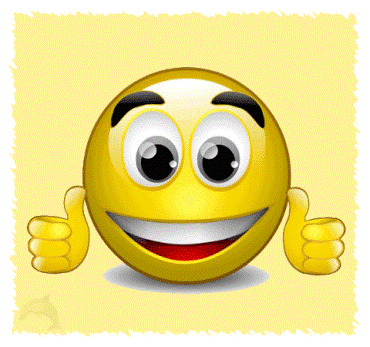 Терминологический диктант
Терминологический диктант
1.Глагол,                    6.имя прилагательное,
         2.сказуемое,               7.диалог,
         3.обращение,              8.определение,
         4.подлежащее,            9.односоставное,
         5.словосочетание,     10.сложное.
Синтаксический разбор
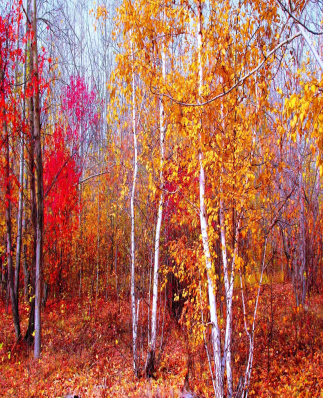 а). Быстро под окошком желтеет стройная берёза.
б) Мелькает часто желтый лист на зелени дерева.
в) За лесом у реки волнуется желтеющая нива.
г) Жёлтые кленовые листья долго кружатся в воздухе.
Однокоренные слова
Желтеет
                                жёлтый
                                желтеющая
Часть  речи, причастная к глаголу, в образе прилагательного. 
                                           В.И. Даль.
Они служат к сокращению человеческого слова, заключая в себе имени и глагола силу.
М.В. Ломоносов
Тема урока:
«Причастие как  часть речи»             »
Суффиксы причастий
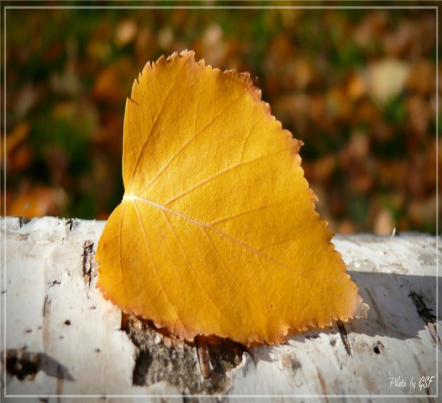 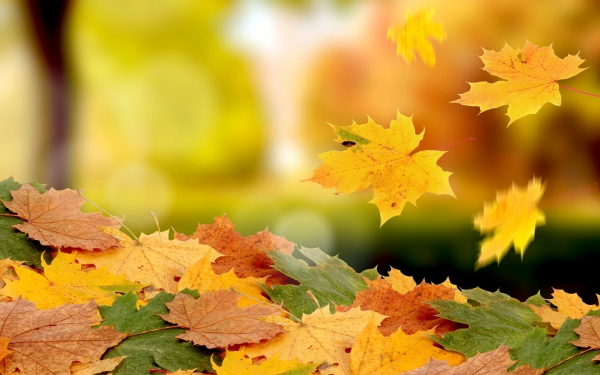 Прилагательные                                              Причастия
Физкультминутка
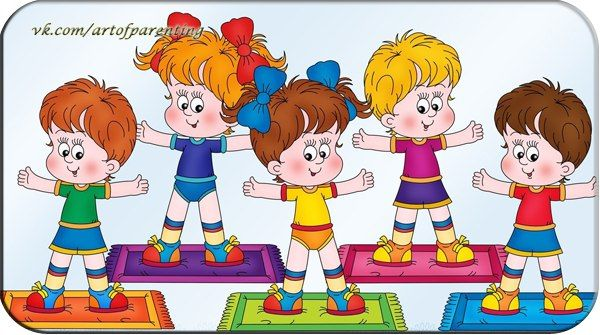 Выписать словосочетания, в состав которых входит причастие
Зеленый луг, построенное здание, плачущий ребенок, грязная лужа, вкусный крыжовник, бушующее море, связанная кофта, 
вымытые руки, легкая задача, 
резкий звук, немигающий взгляд, 
цветущий луг, развесистый клен, 
величайшее открытие
Проверим!
Построенное здание, 
    плачущий ребенок, 
бушующее море, 
  связанная кофта,  
вымытые руки,
         немигающий взгляд, 
цветущий луг.
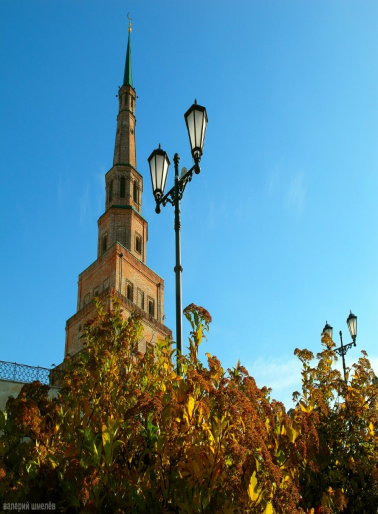 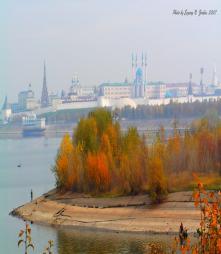 Домашнее задание:
1.Подготовить  устный рассказ на тему: «Причастие как часть речи».
    2.Выполнить упражнение №142 
    3. Всем желающим сочинить  сказку или рассказ      «Познакомьтесь, причастие!», «В гостях у причастия», 
          « Спор двух частей речи» и др.
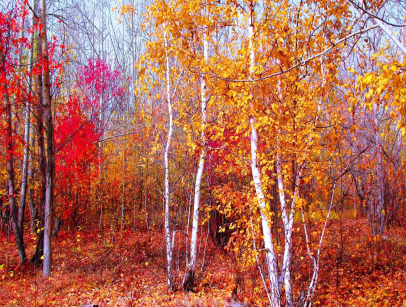 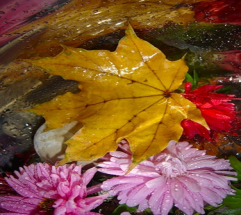 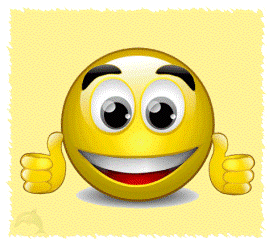 Сегодня на уроке я… узнал…

2. Сегодня на уроке я… научился…
         
        3.Сегодня на уроке… мне было сложно…

 4. Сегодня на уроке мне было… легко…

  5. Сегодня на уроке… мне понравилось…
Оцени себя!
Были ли на уроке положительные эмоции?Что нового узнали? Чему научились? Покажите свое настроение !
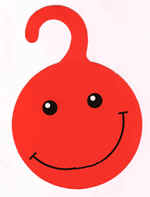 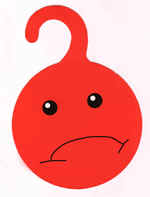 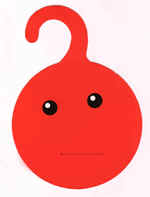 Спасибо за урок!